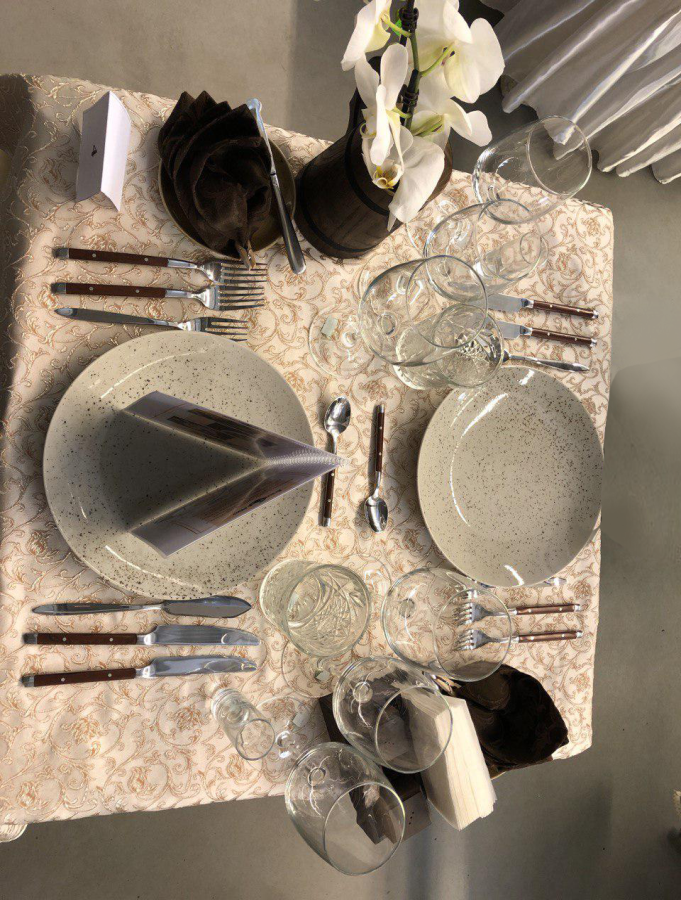 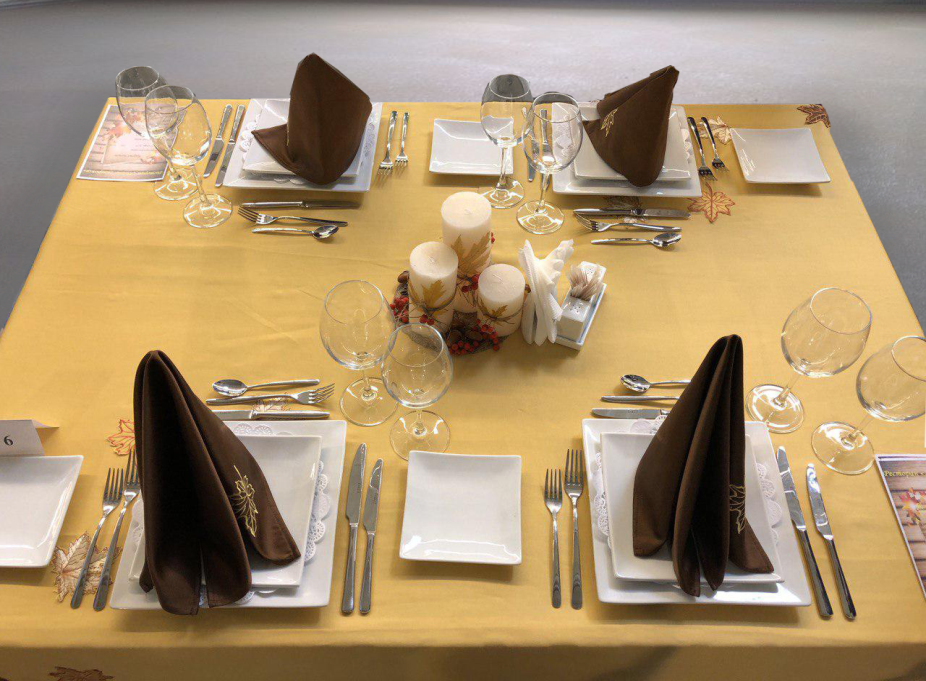 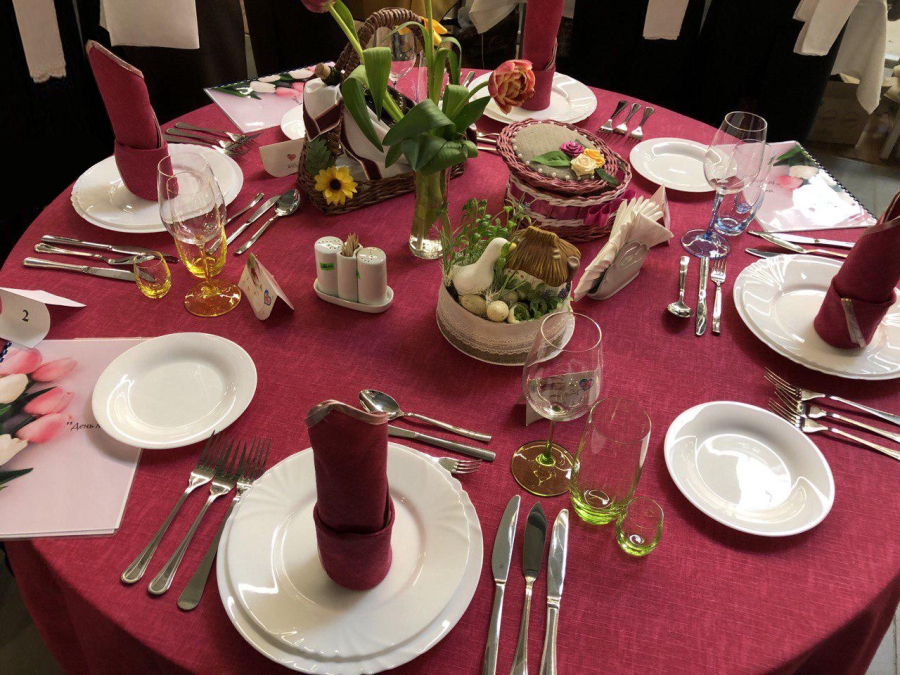 Тема заняття.Виконання замовлення та розрахунок з відвідувачами
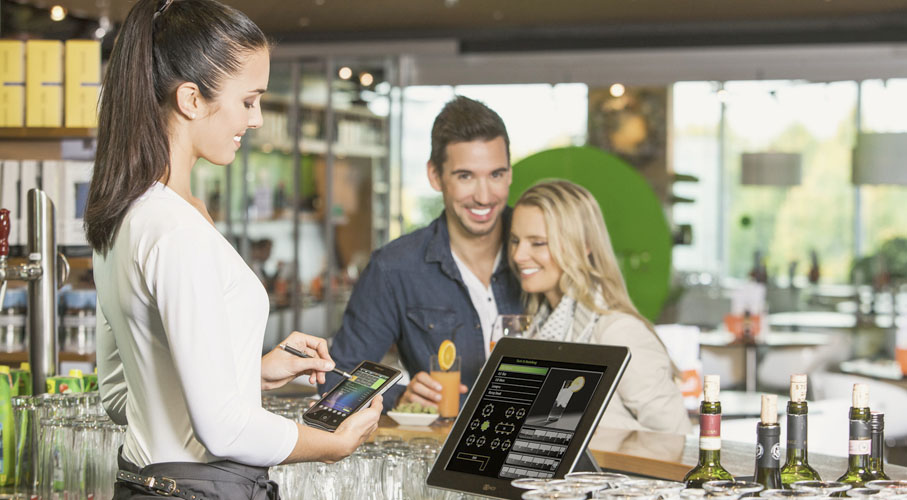 систематизувати
сформувати
прищепити почуття
розвивати
застосовувати
виробити
переконати
Переконати
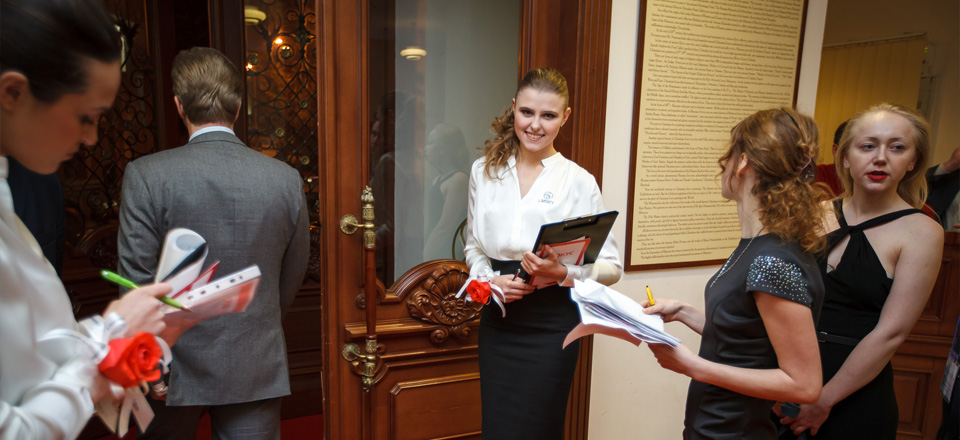 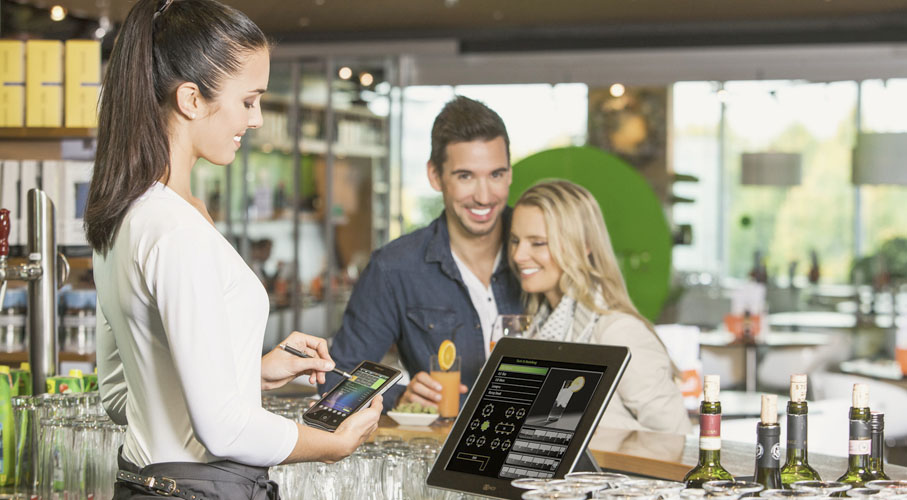 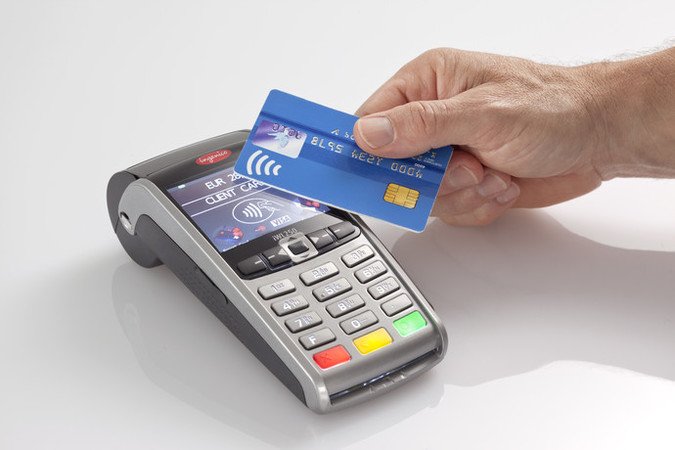 Розкрийте процес зустрічі та розміщення гостей у торговельній залі.
 Якими правилами етикету необхідно керуватись при розсаджуванні гостей?
 Що офіціанту необхідно з’ясувати для себе в процесі прийняття замовлення?
Яких правил слід дотримуватись під час роботи з підносом?
Які види сервісу Ви знаєте?
Чи варто закладам ресторанного господарства розробляти власні стандарти?
Які види розрахунків з відвідувачами Ви знаєте? 
Що у Вашому розумінні «якісне обслуговування»?
Якісне обслуговування
подача
обслуговування
приготування
екологічність обслуговування
санітарія і
гігієна
професійна
компетентність
акуратність привітність
делікатність
самоконтроль уважність
швидкість
обслуговування
Зміст роботи
I етап – моделювання ситуації

 II етап – робота над вправами
Оцінювання
Вимоги до моделювання ситуацій

послідовність роботи згідно з завданнями;
дотримання правил техніки безпеки під час роботи з предметами сервірування столу;
дотримання особистої гігієни та санітарно-гігієнічних вимог у поводженні з предметами сервірування;
дотримання етики поведінки;
 культура праці, комунікабельність, ввічливе ставлення один до одного.
Послідовність моделювання ситуації
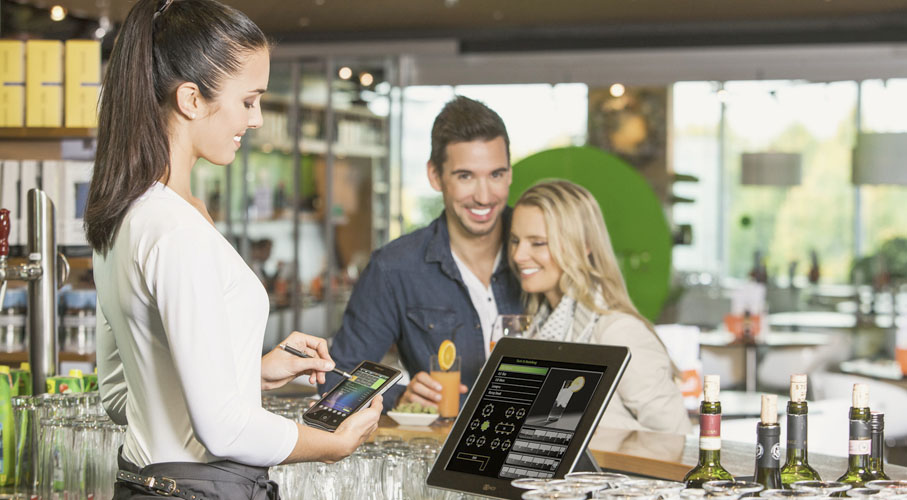 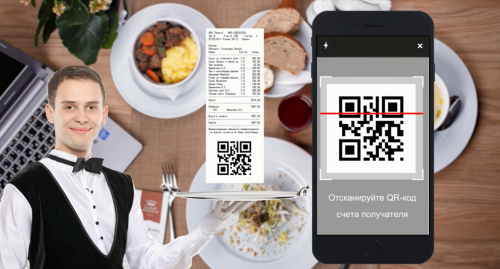 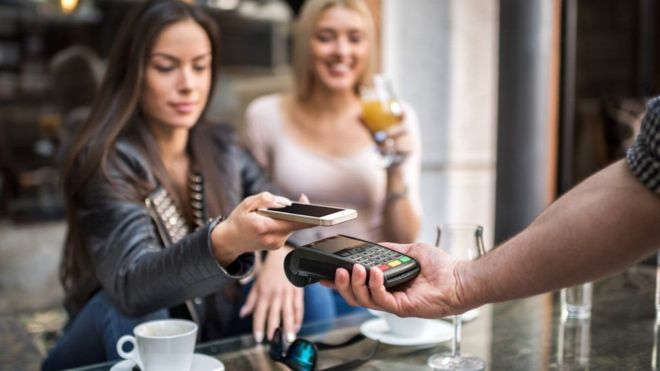 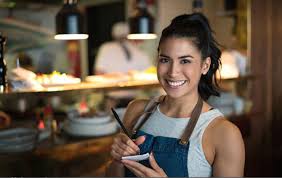 Аналіз ситуації
Вправа 
На основі складеного на попередньому занятті рахунку поставте відвідувачам пряме питання, так щоб вони не змогли відповісти «ні».

Як _____________________________
Що ____________________________
Який ___________________________
Вправа

Які слова потрібно використовувати офіціанту, щоб показати готовність йти назустріч побажанням гостя. 
Складіть з ними речення.
1___________________________
2___________________________
3___________________________
Вправа “Закінчити речення”

 1. Столові прибори досервіровуються тоді, коли ___________ _______________________________________________________

 2. Після передачі замовлення офіціант повинен не відходити від роздачі до того часу, поки не переконається, що __________
______________________________________________________

 3. Після подачі кожної страви потрібно цікавитися,чи ______
________________________________________________________
 4. Правильне заповнення рахунків і реєстрів контролює ____
________________________________________________________
Вправа «Перевір викладача»
Вправа  «Установіть відповідність»
Вправа    «Ментальна карта «Обслуговування  				відвідувачів у ресторані»
2
Отримання буфетної продукції
Зустріч і розміщення відвідувачів у залі
Подавання замовлених страв
 Розрахунок з відвідувачами
 Приймання та оформлення замовлення
 Передавання замовлення до виробництва
5
6
1
3
4
Вправа «Вкажіть послідовність подавання страв, напоїв, хлібобулочних виробів»
6
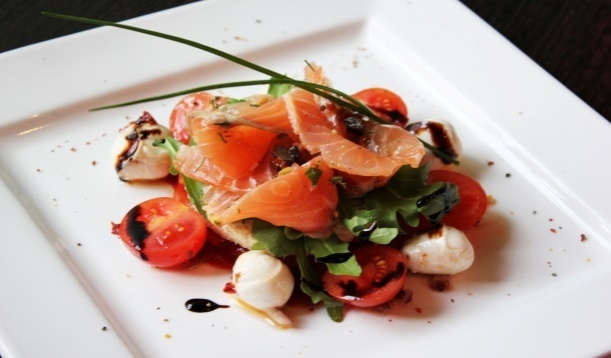 3
4
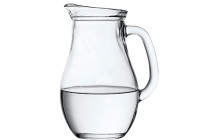 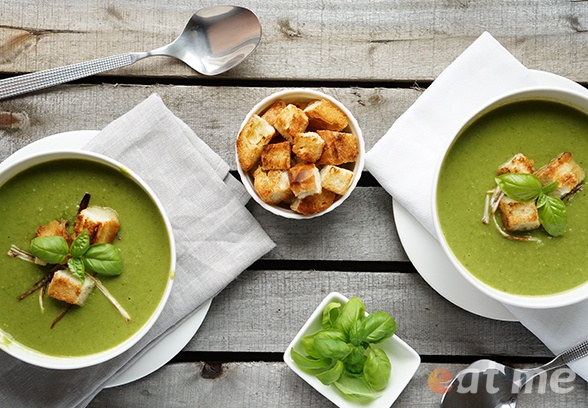 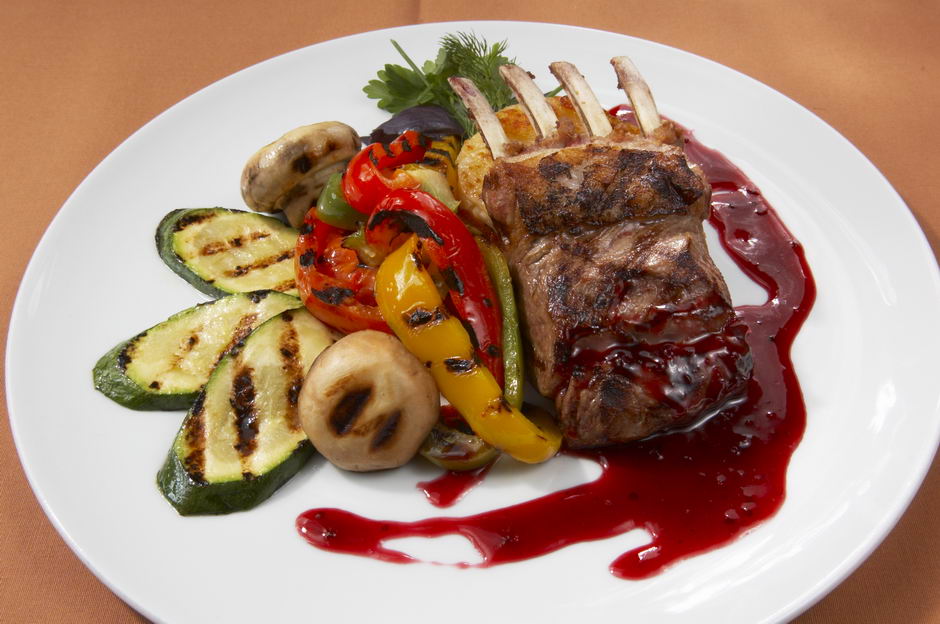 1
5
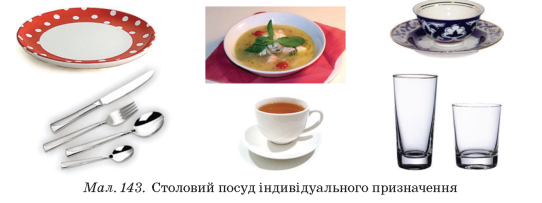 7
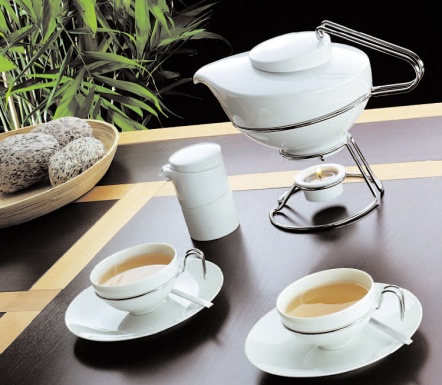 1
2
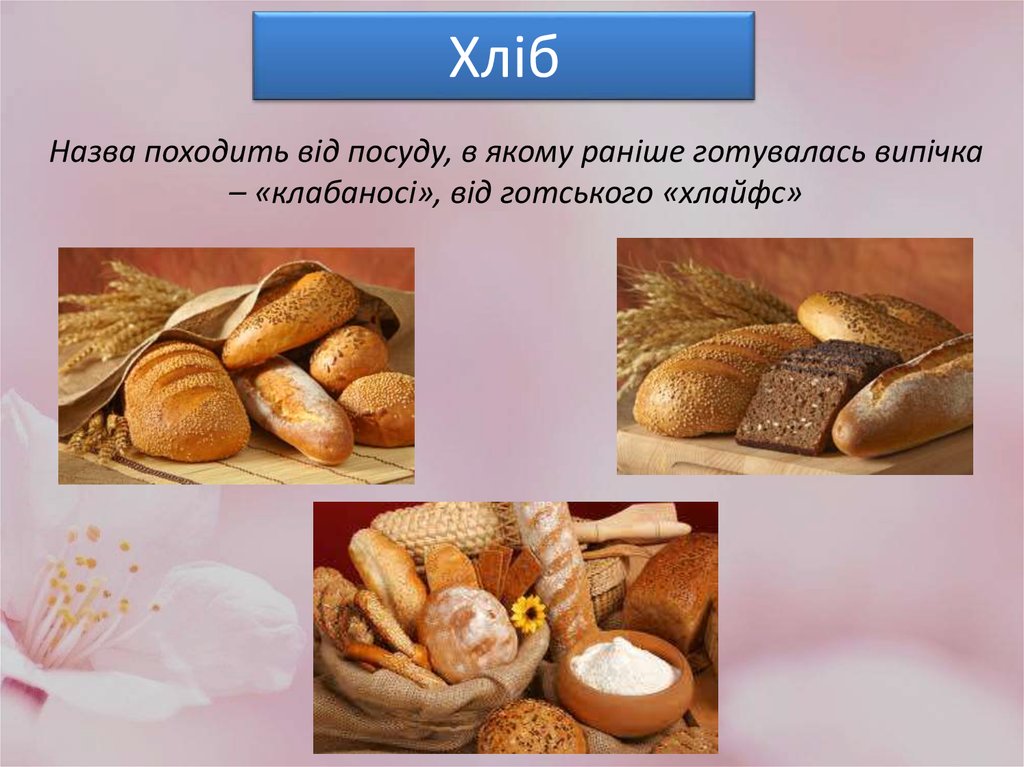 Вправа  «Ментальні карти«Послідовність перекладання страв»Карта №1
2
Соус
Основна страва
Гарнір
3
1
Карта №2
Картопля печена
М'ясо печене
Соуси
Овочі гриль:
цибуля
перець
томати
печериці
Вправа «Незакінчене   речення»
На занятті я дізнався… 
Сьогодні я змогла застосувати…
Відтепер я вмію…
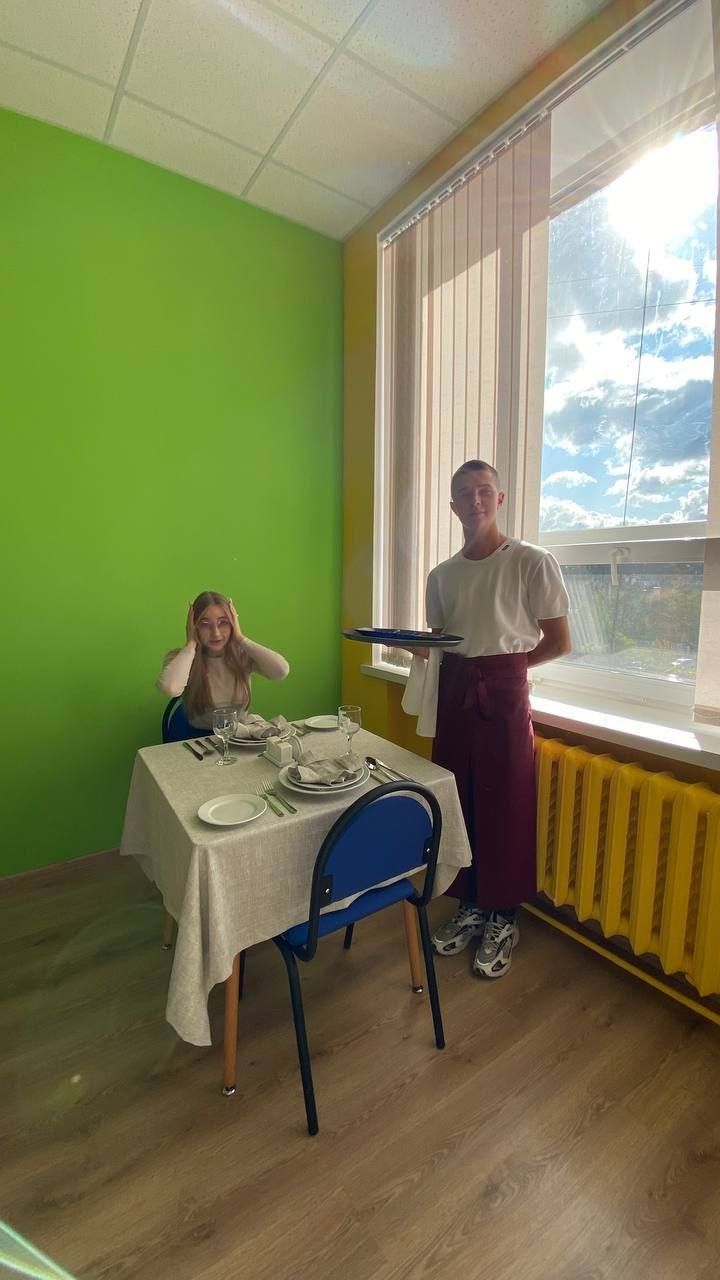 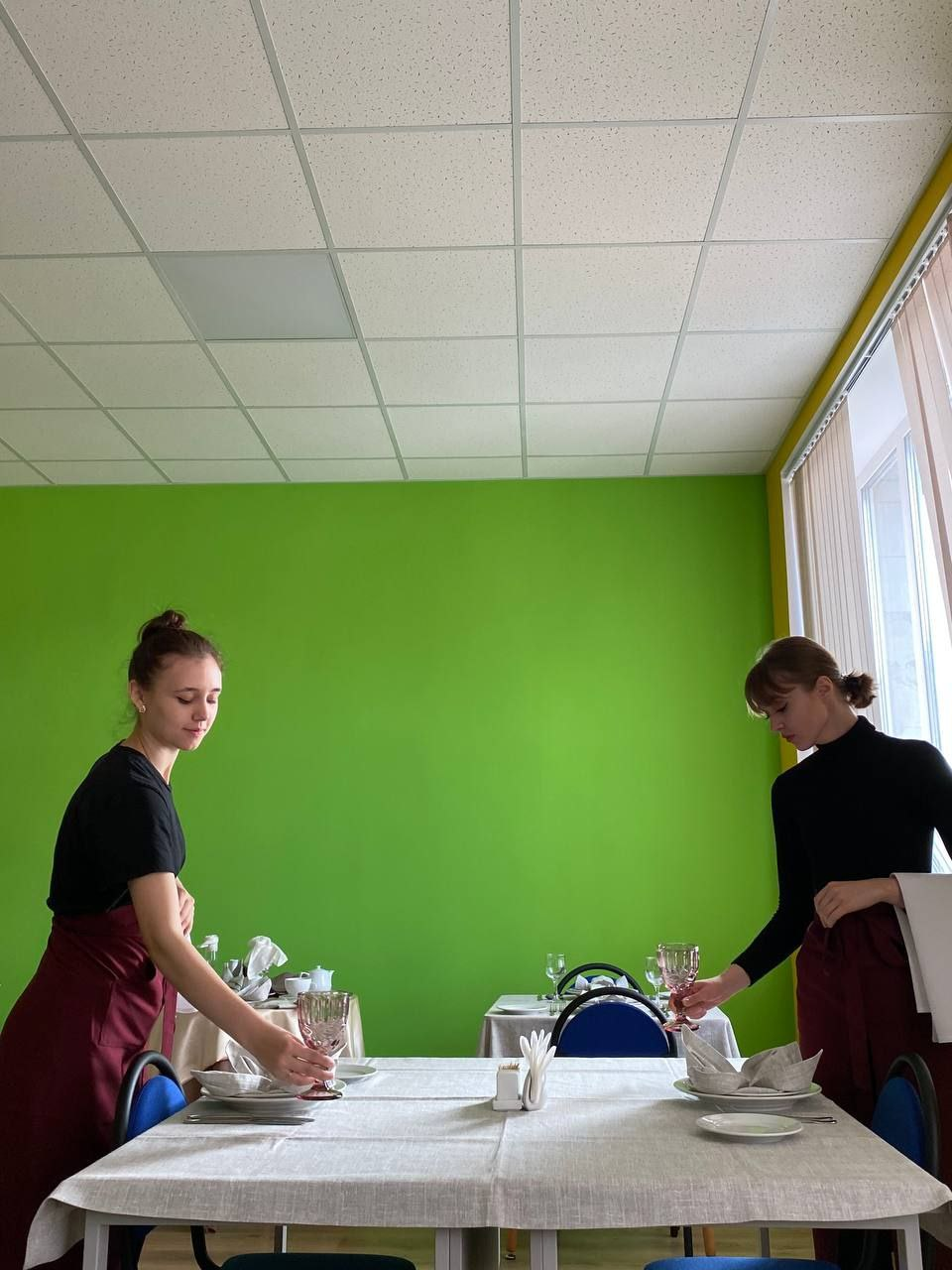 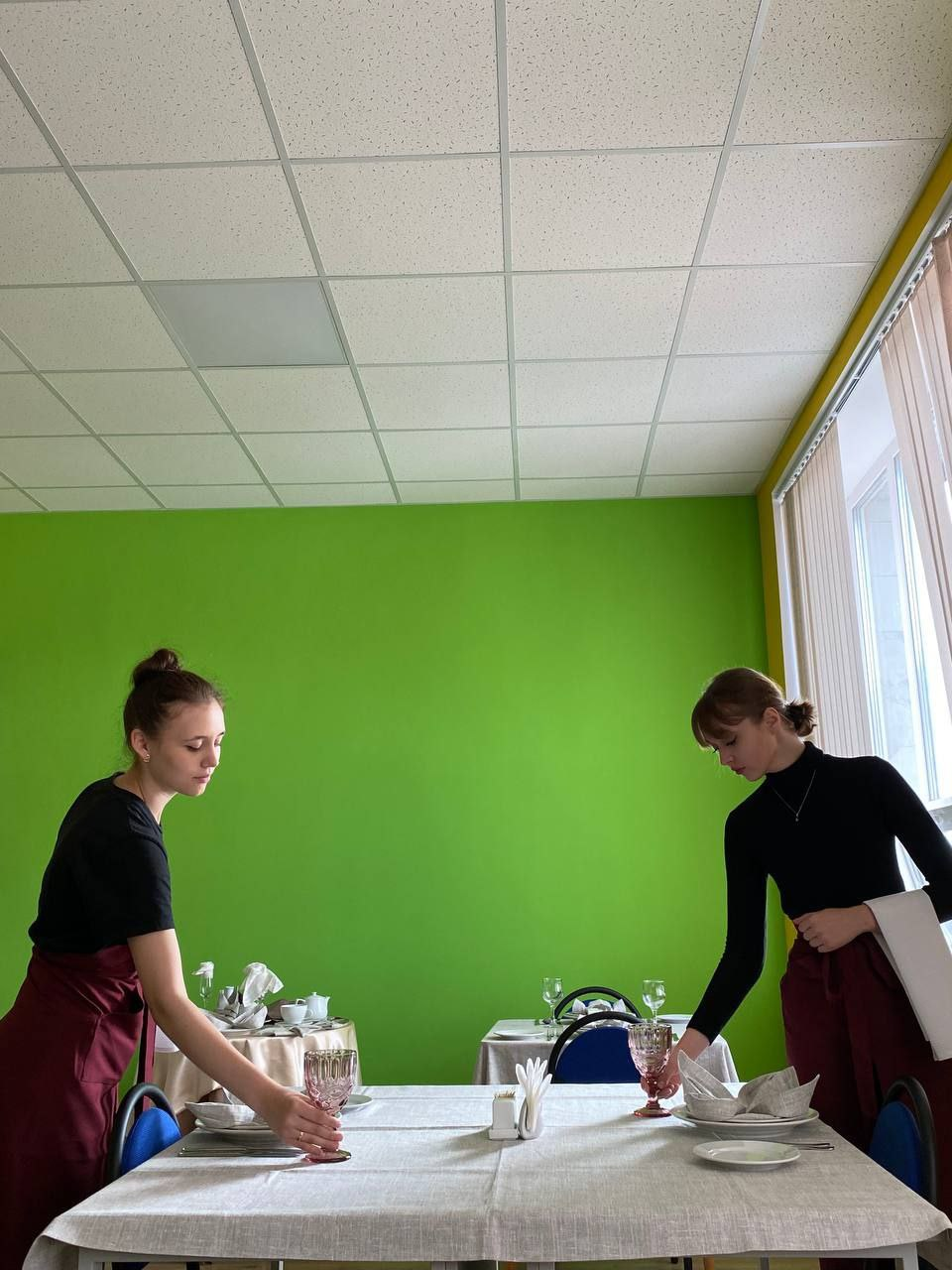 Домашнє завдання:
Вирішити тести з теми «Організація обслуговування відвідувачів у торговельному залі» в програмі «На Урок».
На прикладі базових правил обслуговування кожній групі скласти стандарти обслуговування гостей у закладах ресторанного господарства різних типів і класів:
піцерія;
сімейний ресторан;
кафе-кондитерська;
ресторан національної кухні.